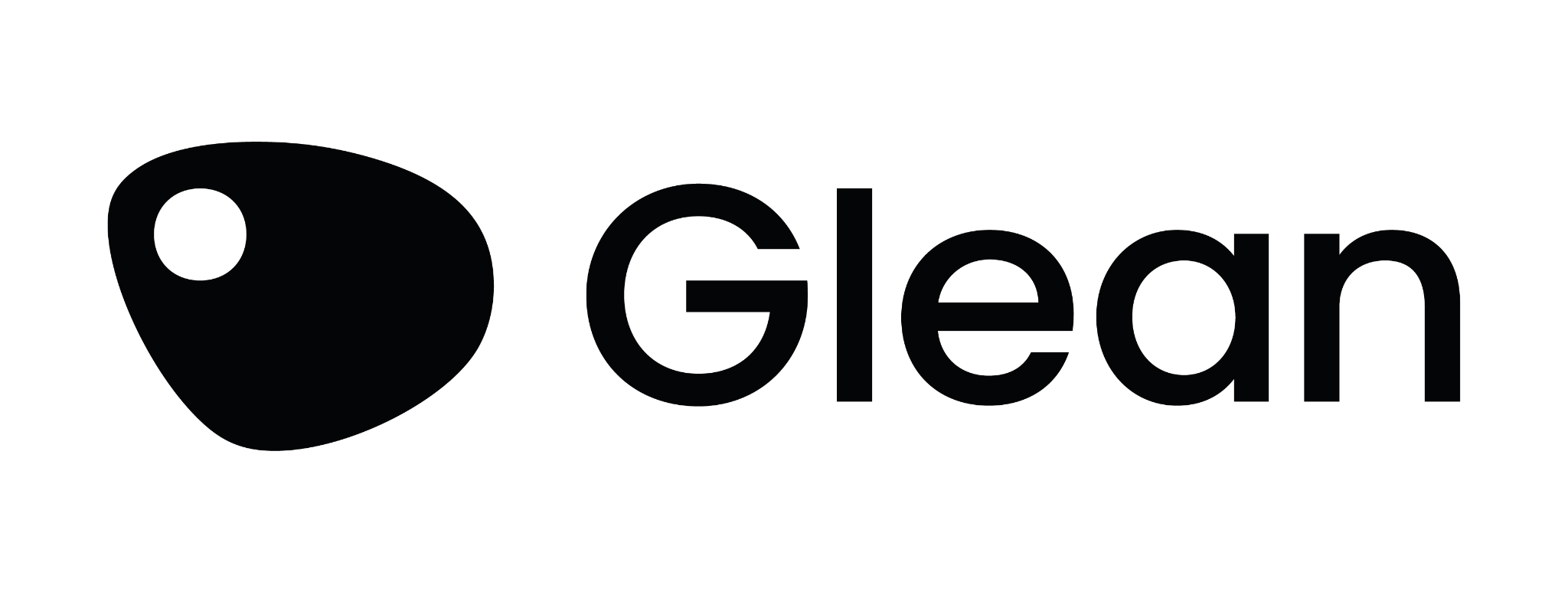 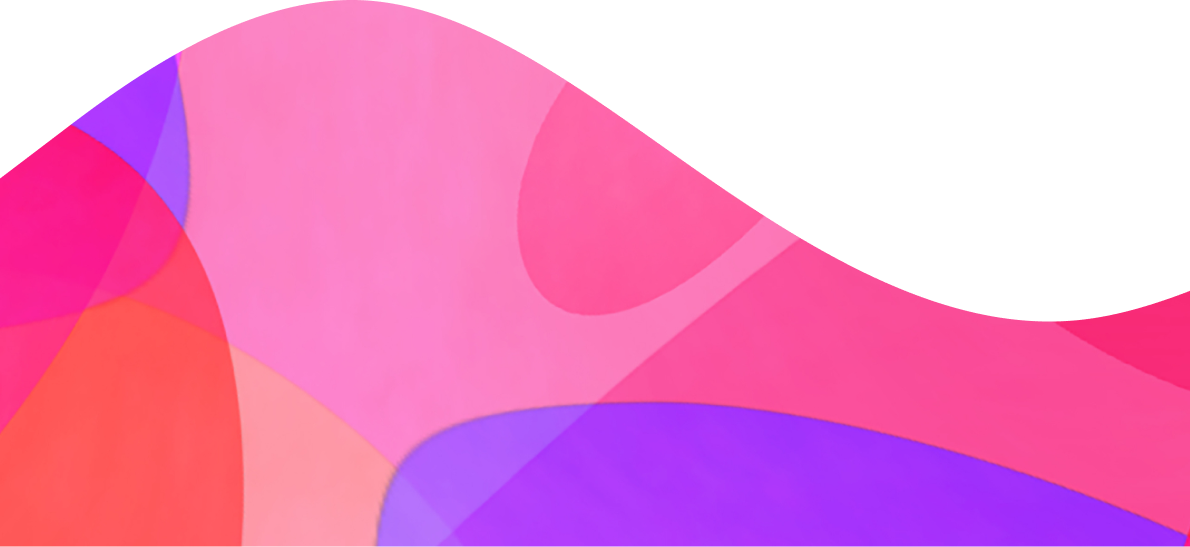 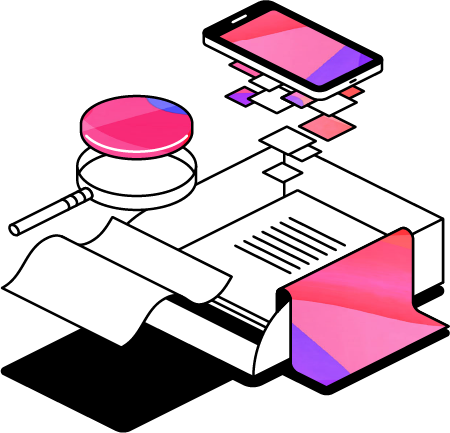 Glean: What’s new in 2023 and a HUGE new update!


ADCET Webinar - Friday 8th September, 2023Presenters: Lee Chambers and Jim Sprialis
A quick Glean refresher demo
Recording in-person lectures.
Working with presentation slides.
Playing back and editing events.
Adding images, definitions and tasks.
Reading and exporting notes.
2023 enhancements we’ll cover today
Audio import
Mobile app parity
Shared collections.
Single sign-on (SSO)
Live captions
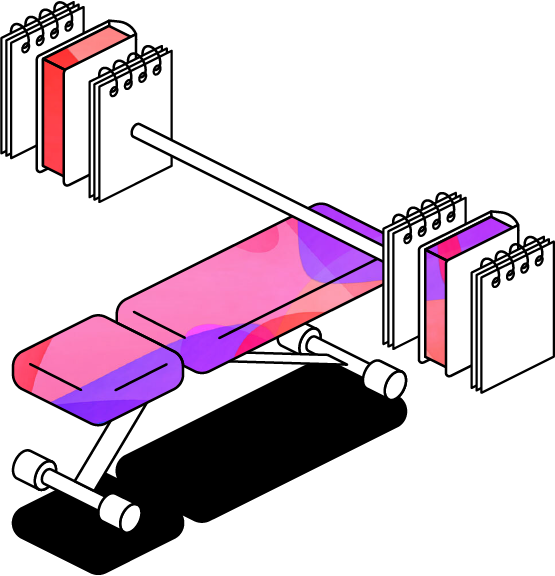 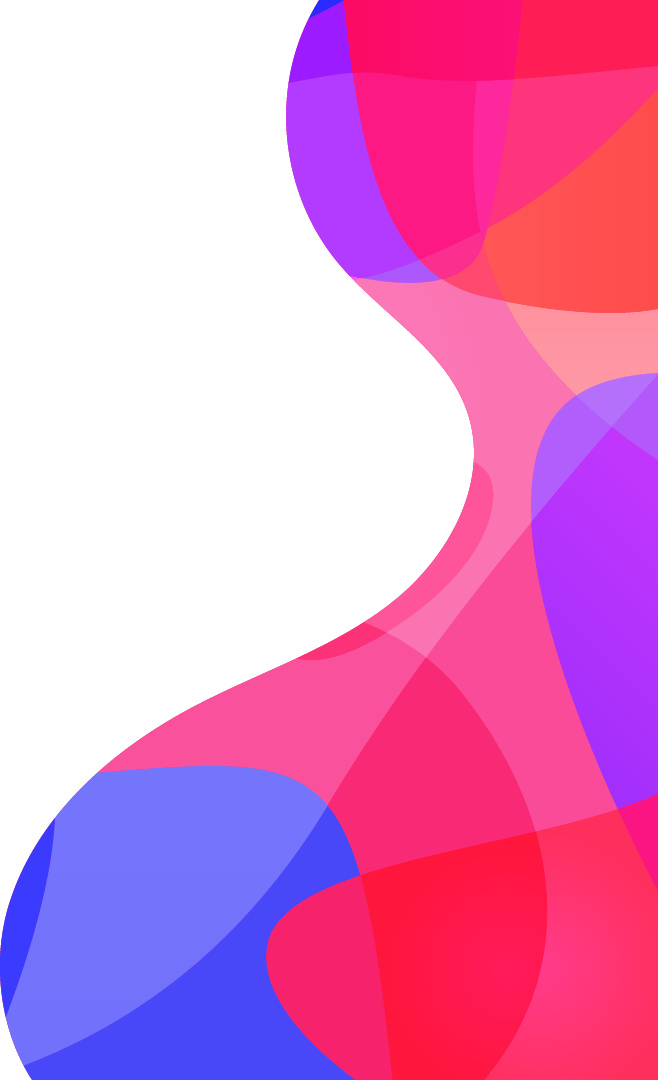 Update #1 - Audio Import
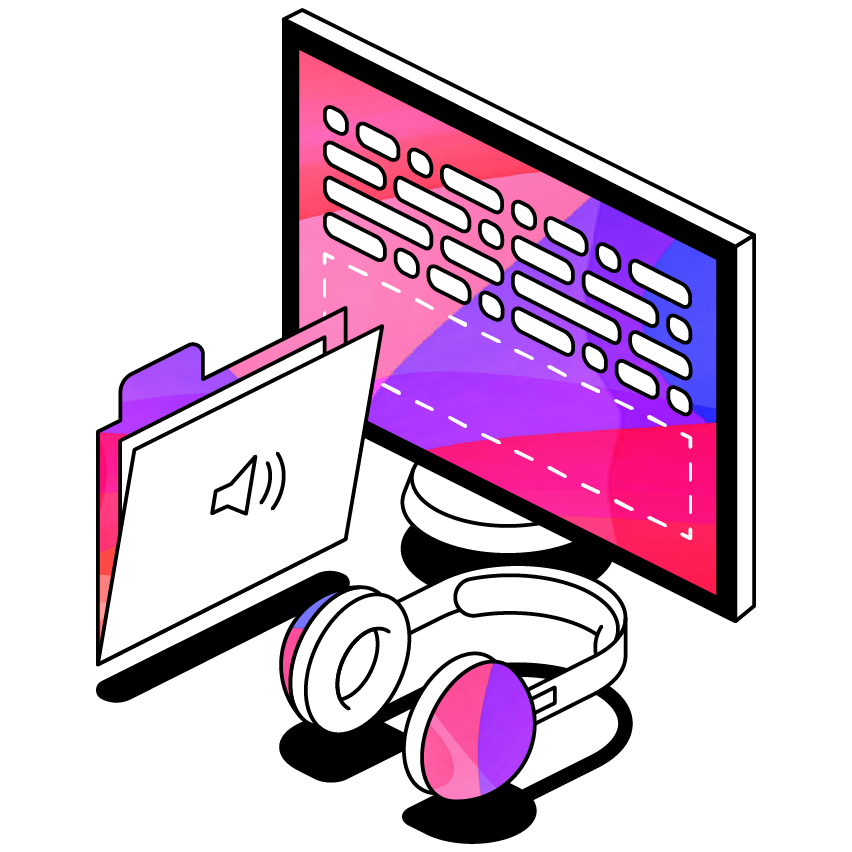 We’ve added the ability to import audio files into Glean! 

You can now build out your notes in Glean using recordings from other devices, older and pre-recorded files. 

The ability to import audio has been one of our most requested features.

Now you can add pre-recorded lectures, podcasts, audiobooks, and more into Glean and start making notes!
Audio Import flowchart
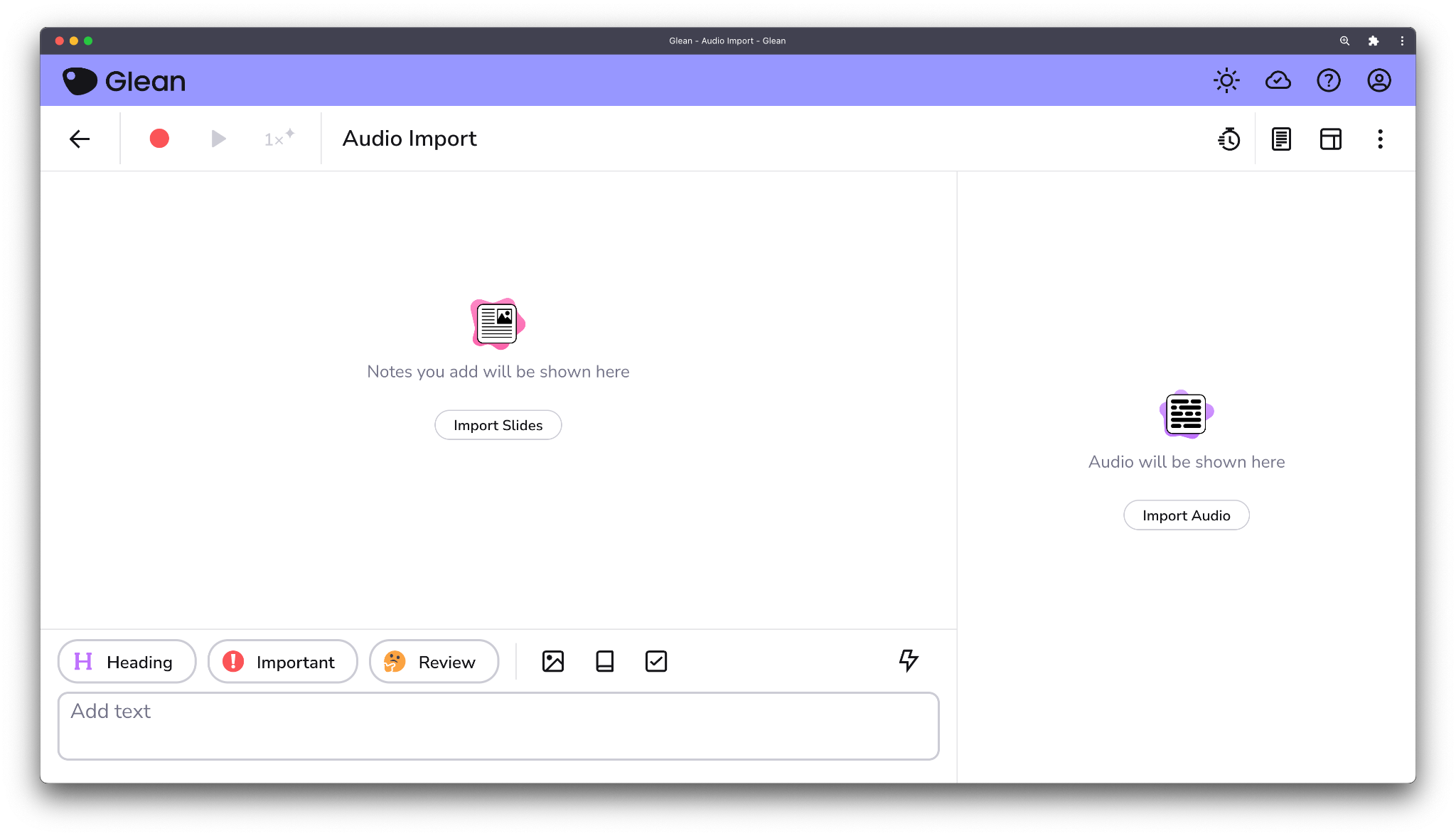 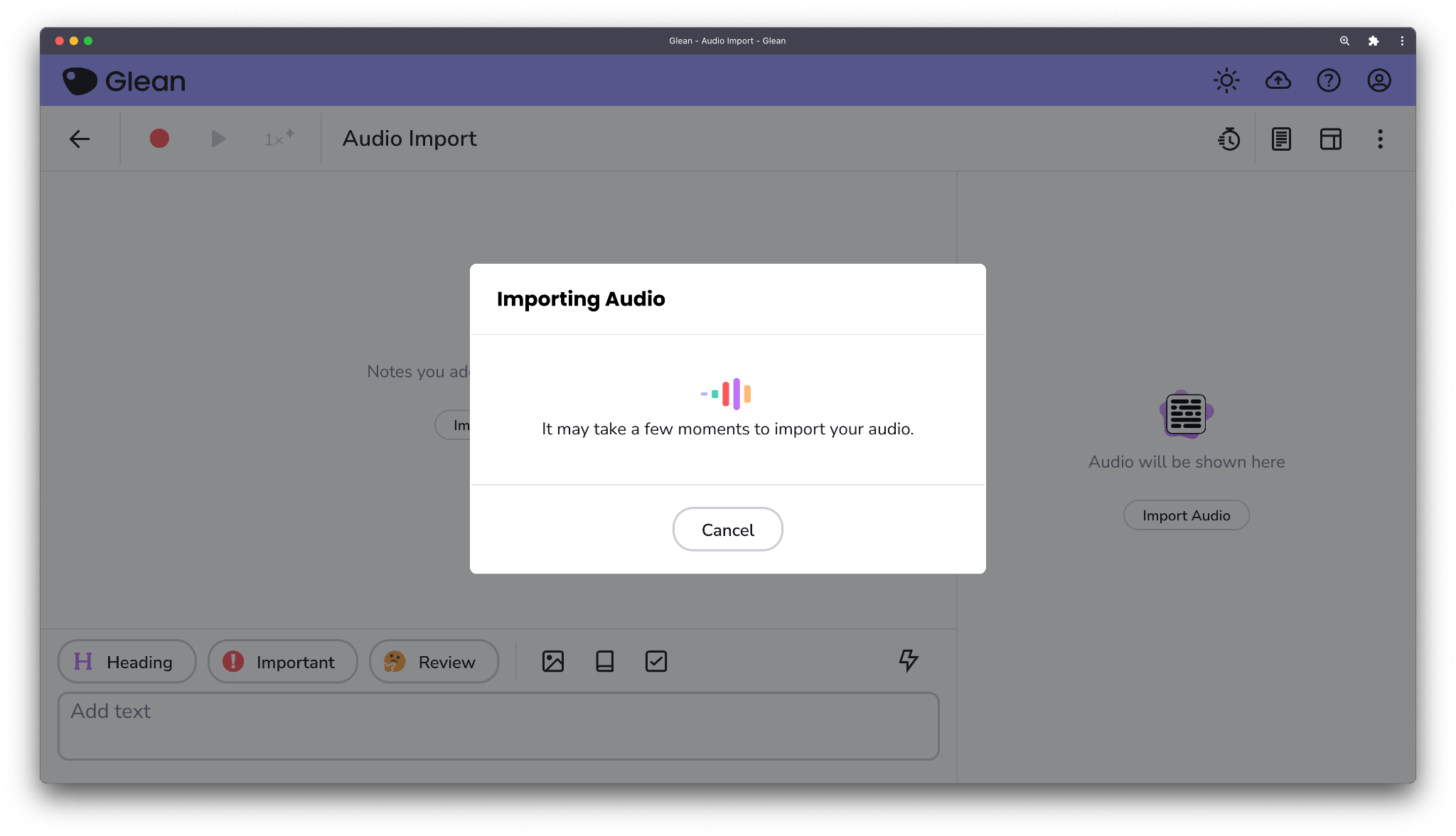 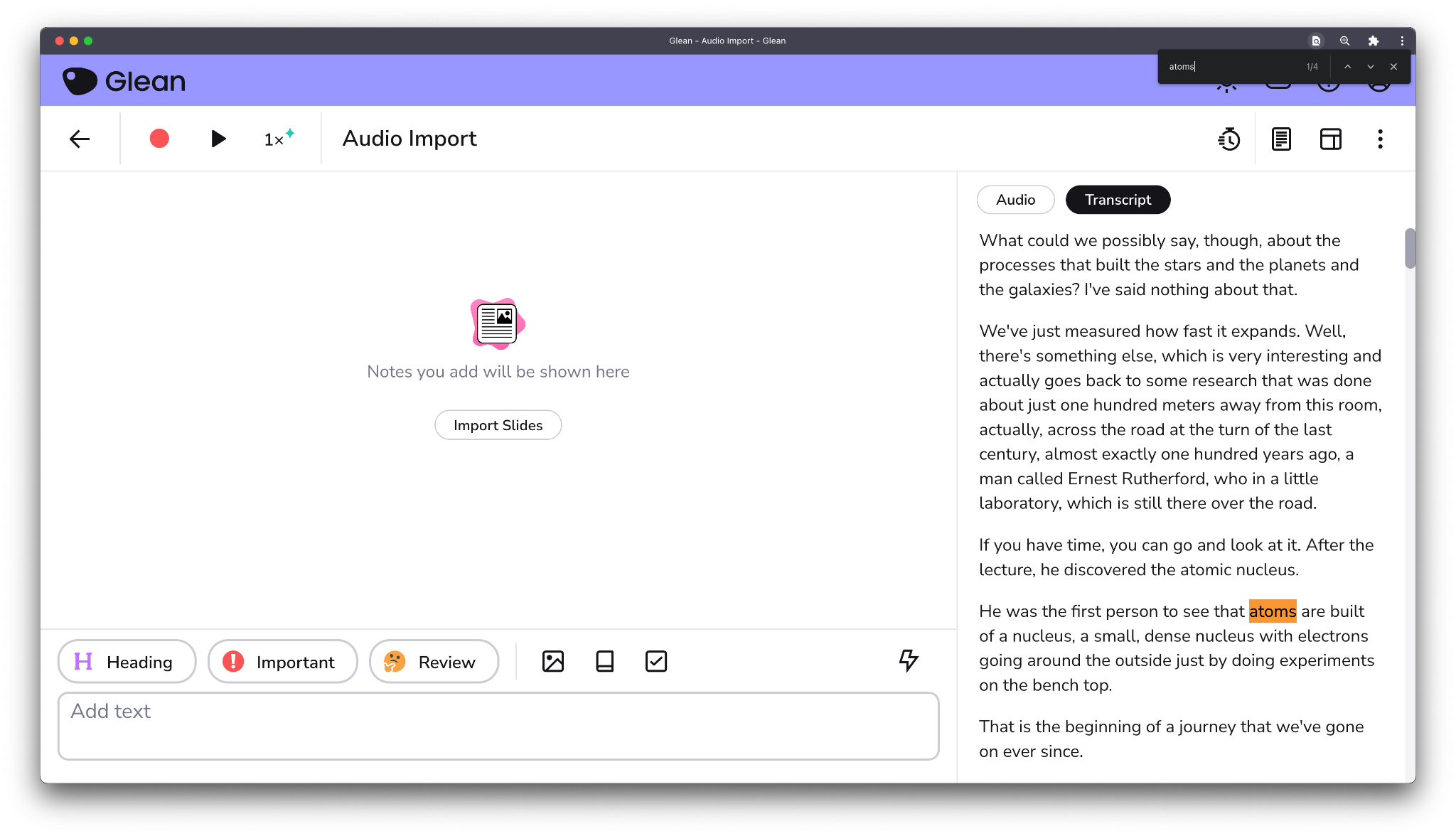 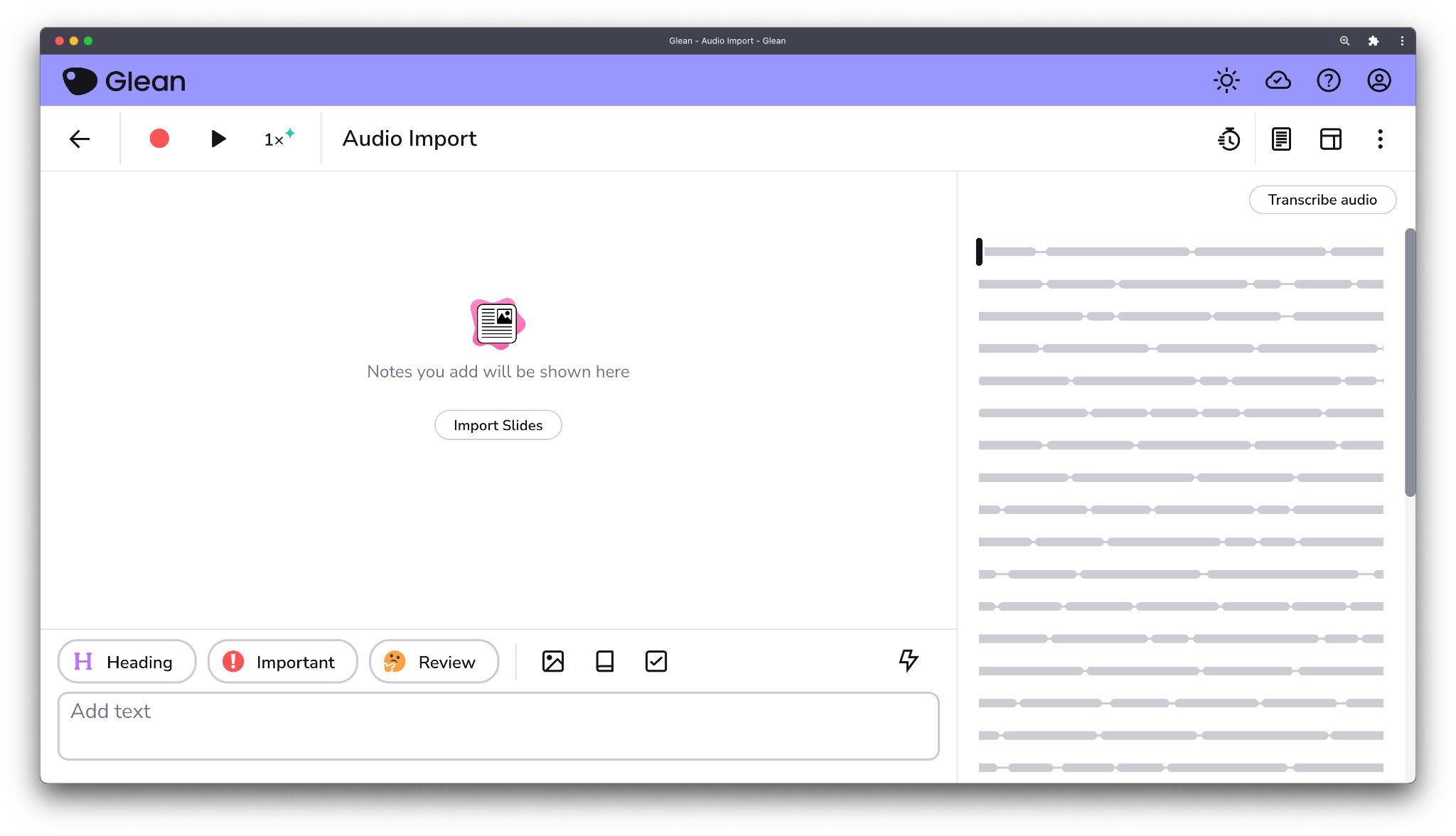 Most students initially use their mobile device to be more effective on the move
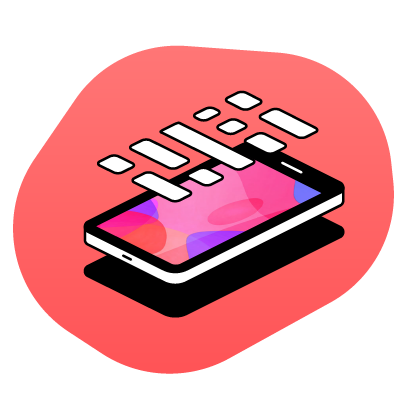 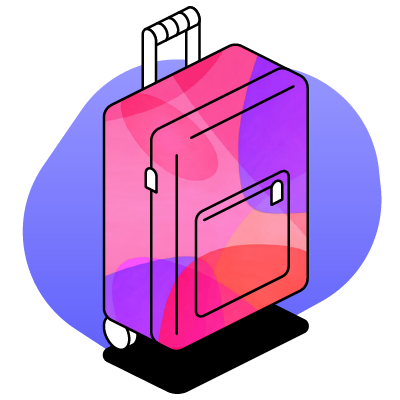 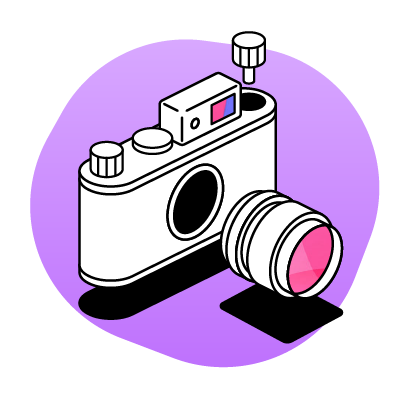 Add photos more easily
Record discreetly in lectures
Review notes on the move
Update #2 - Mobile app parity
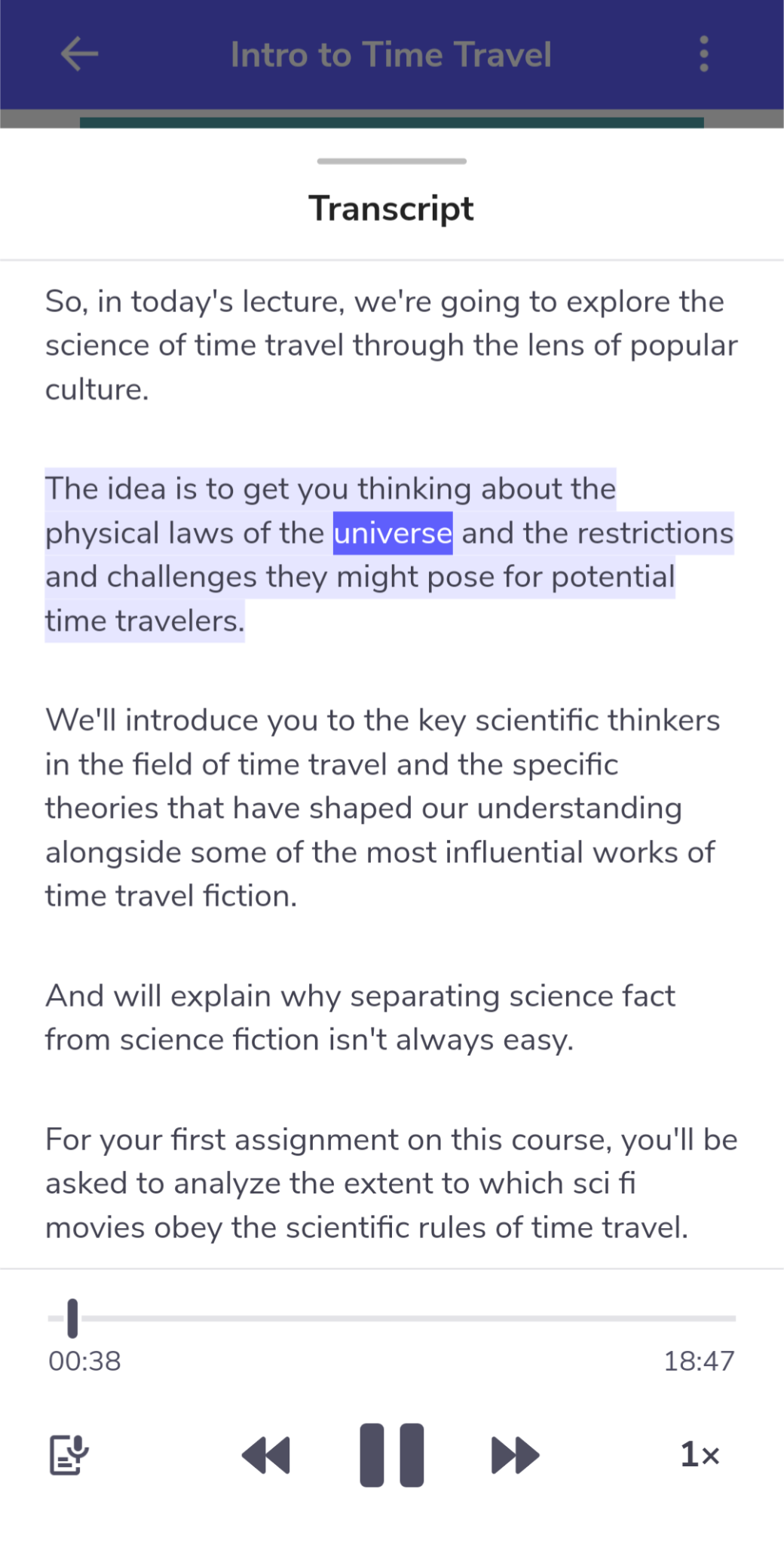 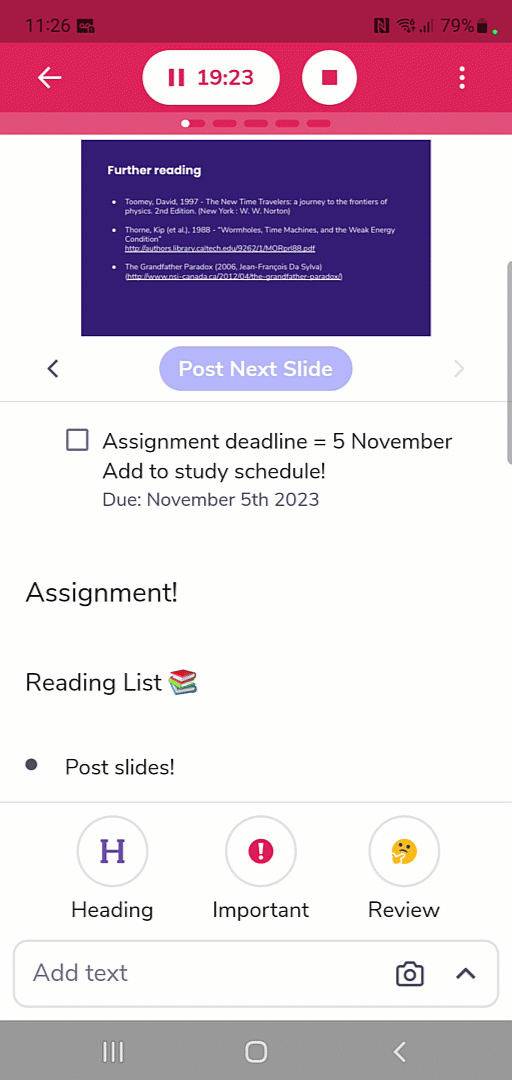 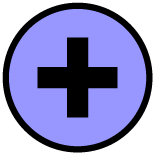 Full Slide Support
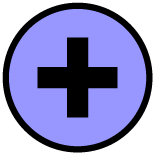 Add definitions and photos
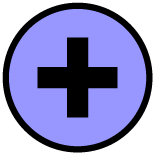 Add tasks and due dates
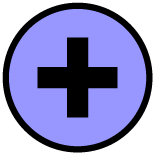 Generate and view transcripts
Issues with traditional peer note taking
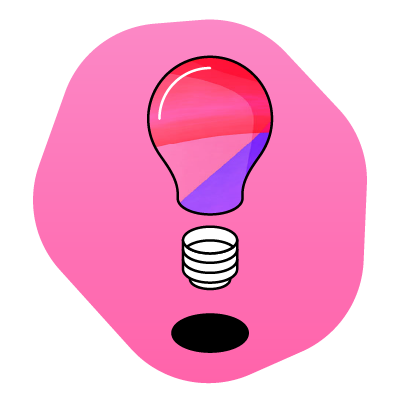 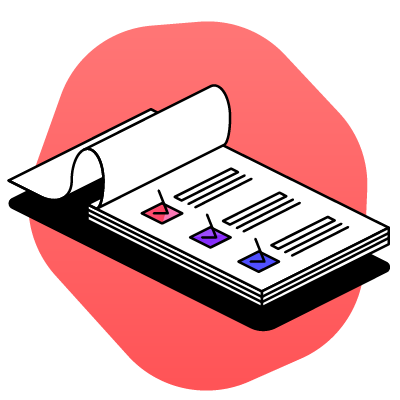 Challenging to administerCoordinating support is time consuming and complex.
Poor notes impacts learningStudies show that better notes lead to better learning outcomes.
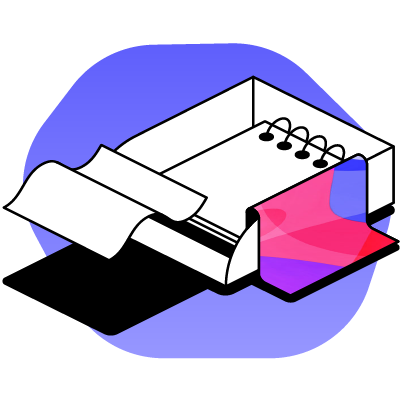 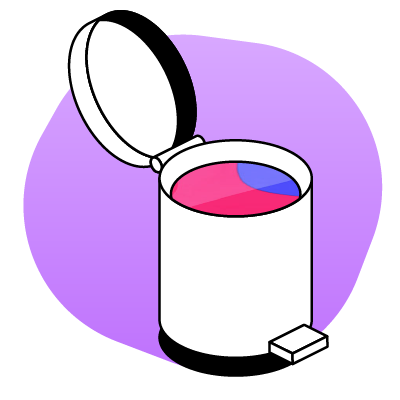 Unreliable and of
variable qualityPoor quality or missing notes from peer notes affects compliance.
Creates dependence,
not independenceRelying on peer notes limits the own student’s note taking skills.
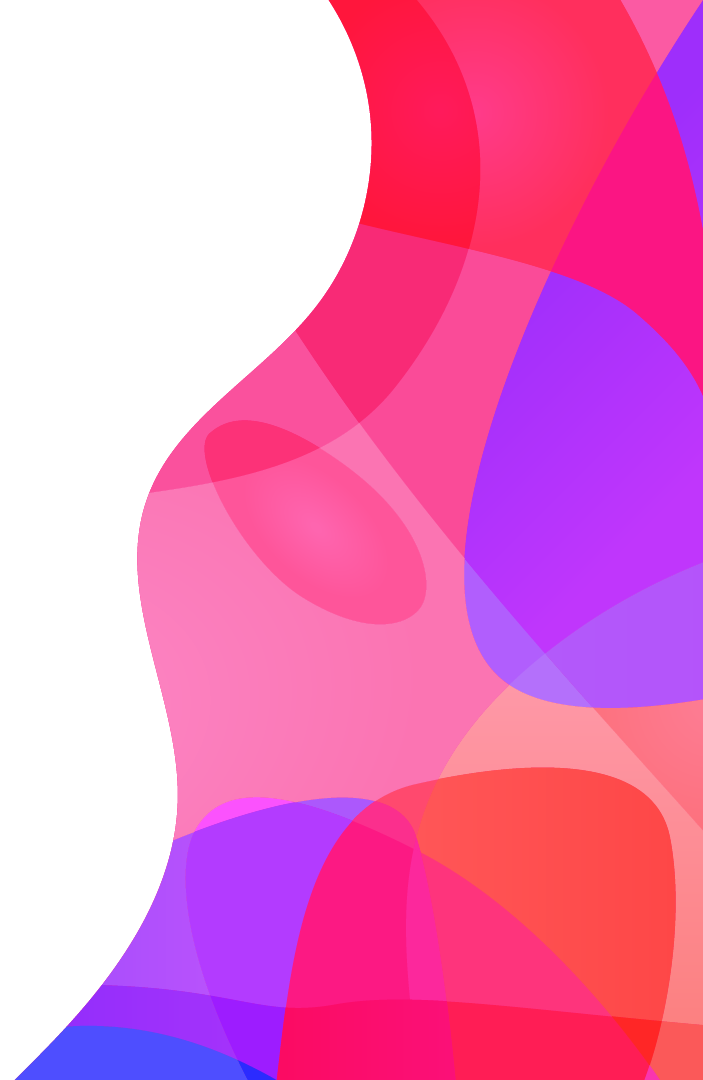 Update #3 - Shared Collections
Shared Collections allow you to seamlessly offer peer note taking support via Glean. 
Shared Collections is a means of sharing notes anonymously between two students - where one is a designated notetaker, and the other a note recipient.
Compared to traditional support, Shared Collections drastically reduce the burden placed on support services and offer a much-improved experience for note takers and recipients alike.
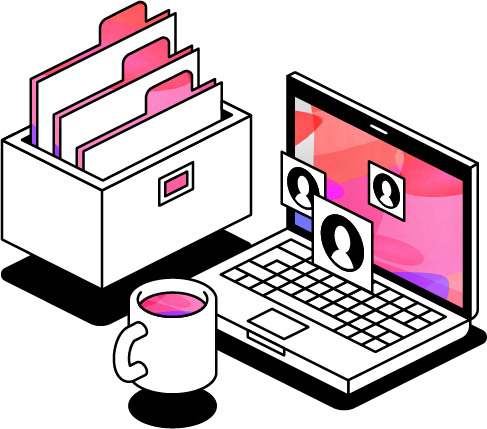 How does the process work?
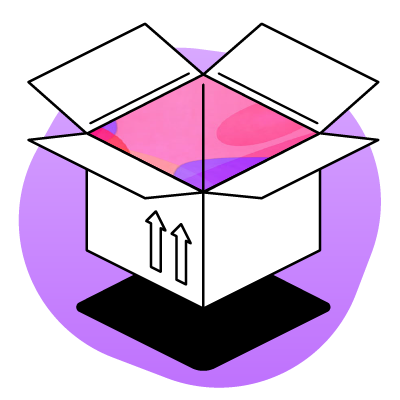 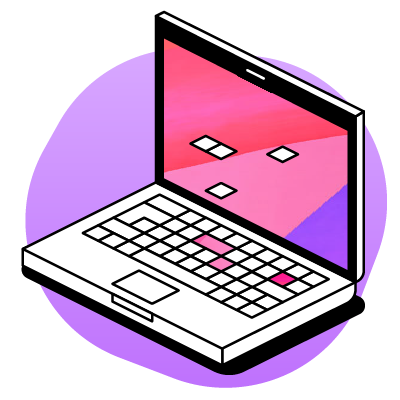 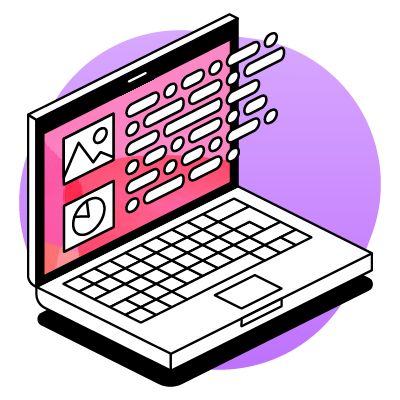 Admin sets up new Shared Collection.
Notetaker takes notes and adds them to Shared Collection when ready.
Recipient  instantly receives full notes with audio recording.
Benefits of peer note taking in Glean for your support service
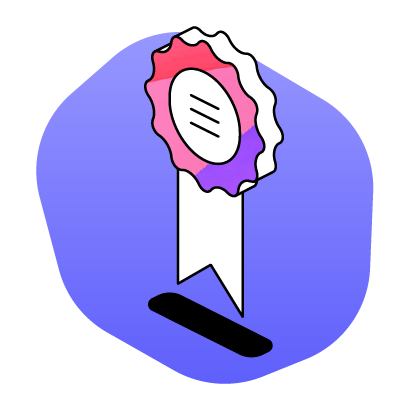 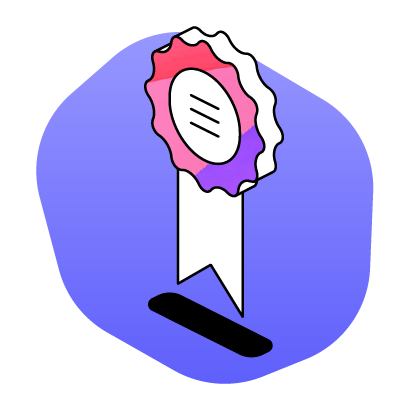 Easy to administerSet up in 3 clicks. Simple as that!
Parity of student experienceOffer an equivalent experience to students whether they require a peer notetaker or work independently with Glean.
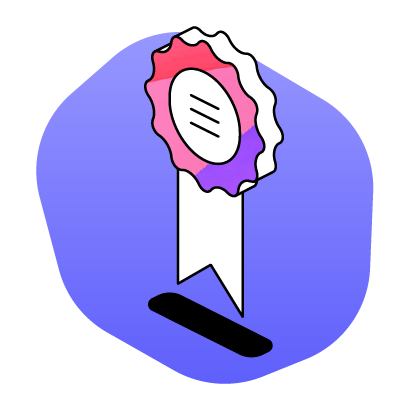 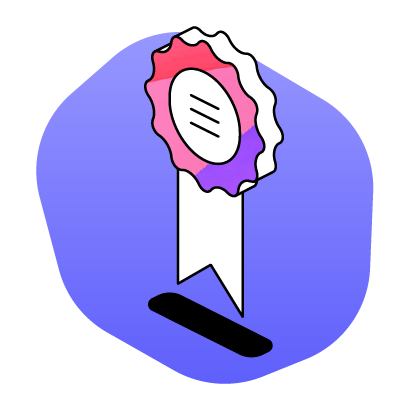 Confidence in completeness of provided notesStudent gets notes in Glean, plus a full recording and transcript of class.
Confidence in quality of provided notesAdmins can access any Events shared within shared collections.
Benefits of peer note taking in Glean for your students
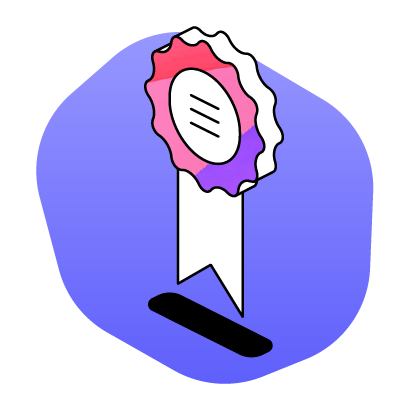 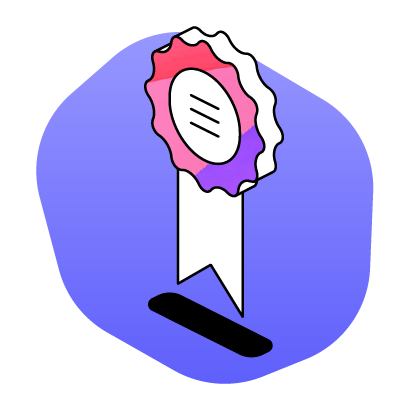 Share notes with two clicksIt’s so easy for the note taker to share notes with the note recipient!
Less stress for peer notetakersThey send notes, recording and transcript, they don’t need to note everything down.
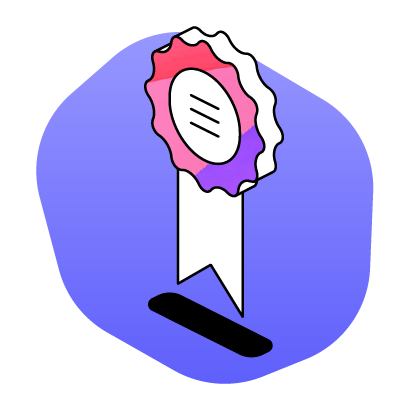 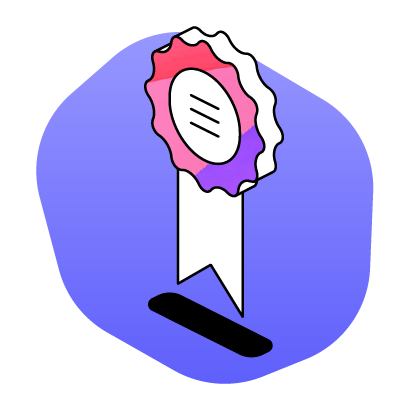 Receive access to notes, slides, recording, & transcriptMinimise reliance on the notetaker for clarifications.
Supports independent skill developmentRecipients can add to and edit provided notes, creating a truly personalised study resource.
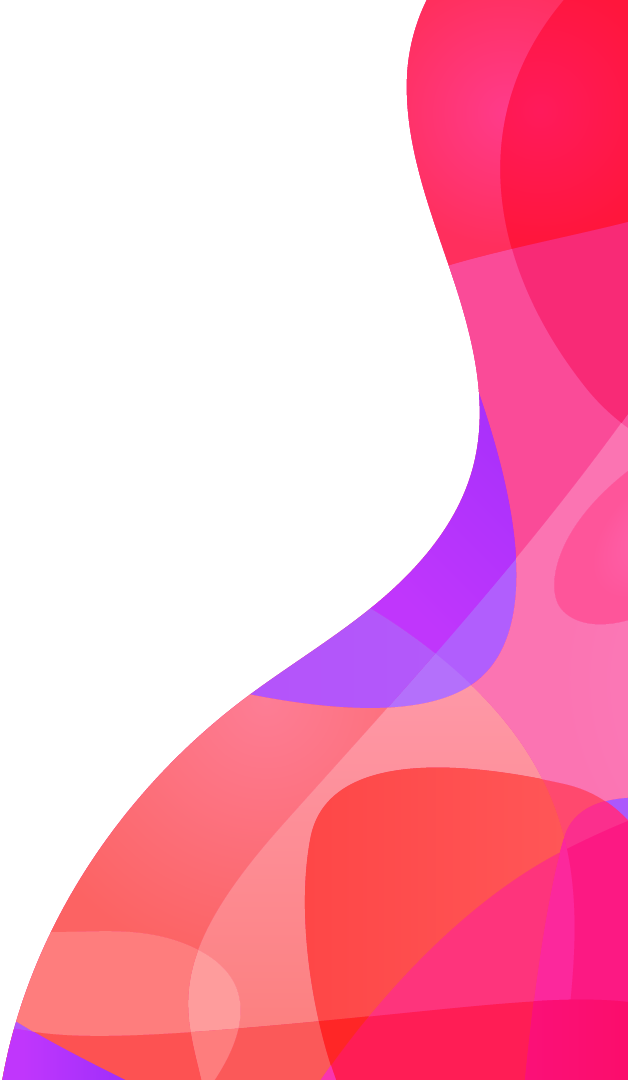 Update #4 - Single Sign-On
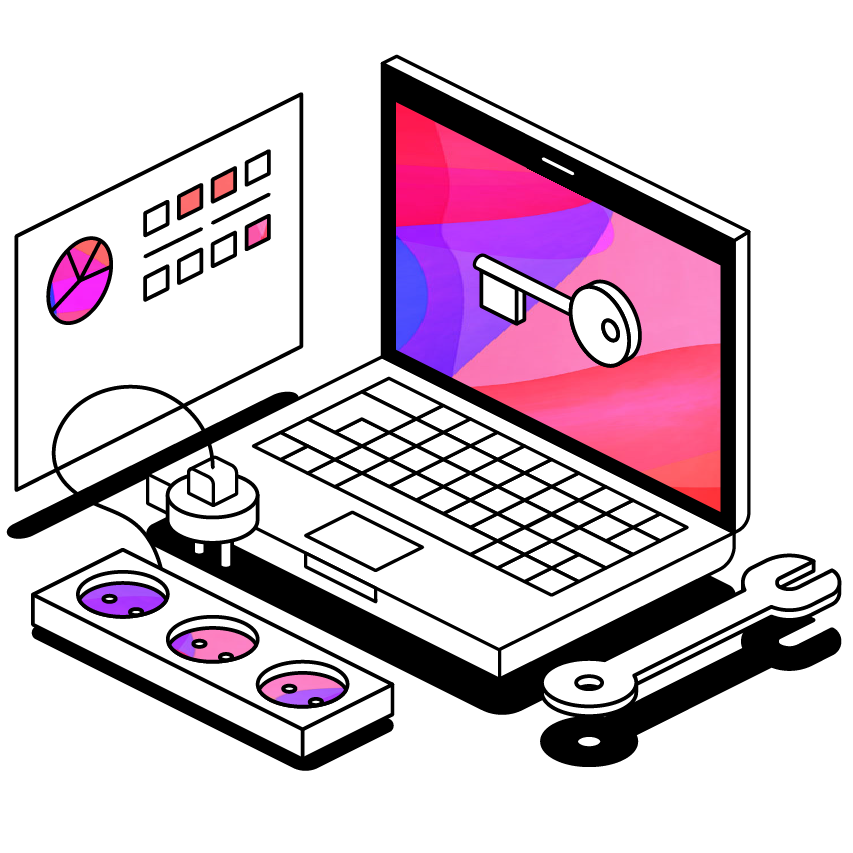 Single Sign-On (SSO) is an authentication method that enables users to securely authenticate with multiple applications and websites by using just one set of credentials. 
For Glean, this means that students and admins can log in using their institutional credentials rather than relying on separate login for Glean.
Why implement SSO?
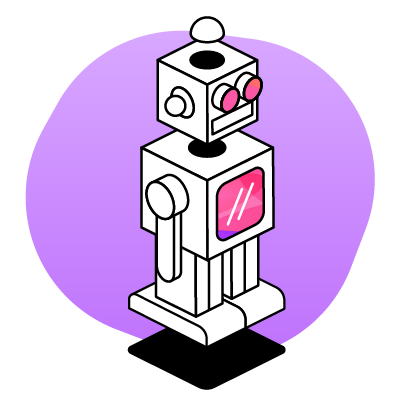 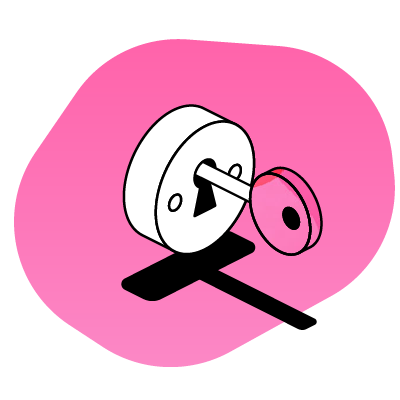 Easy access for students
Reduce friction during sign-up
Increased security Apply stronger security requirements for authentication
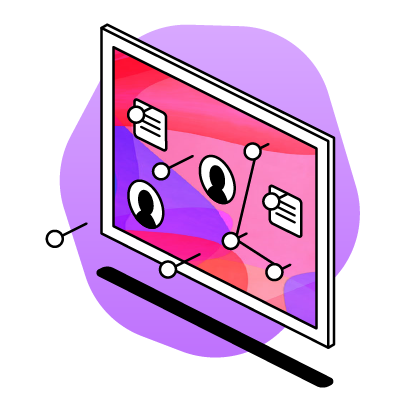 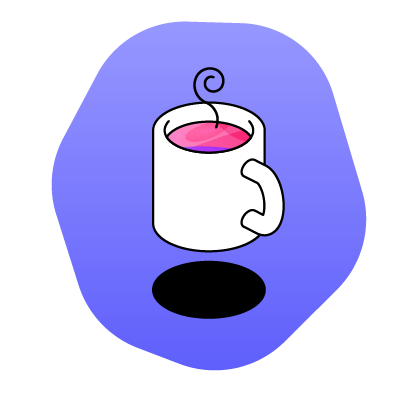 Staff can use it too!
Access Glean Admin via SSO
Peace of mind for faculty
Knowledge that access to Glean is backed by the security of the university’s SSO credentials
[Speaker Notes: .]
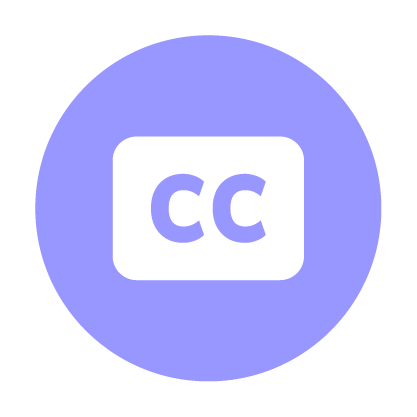 Update #5 - Live Captions
Live Captions + Glean
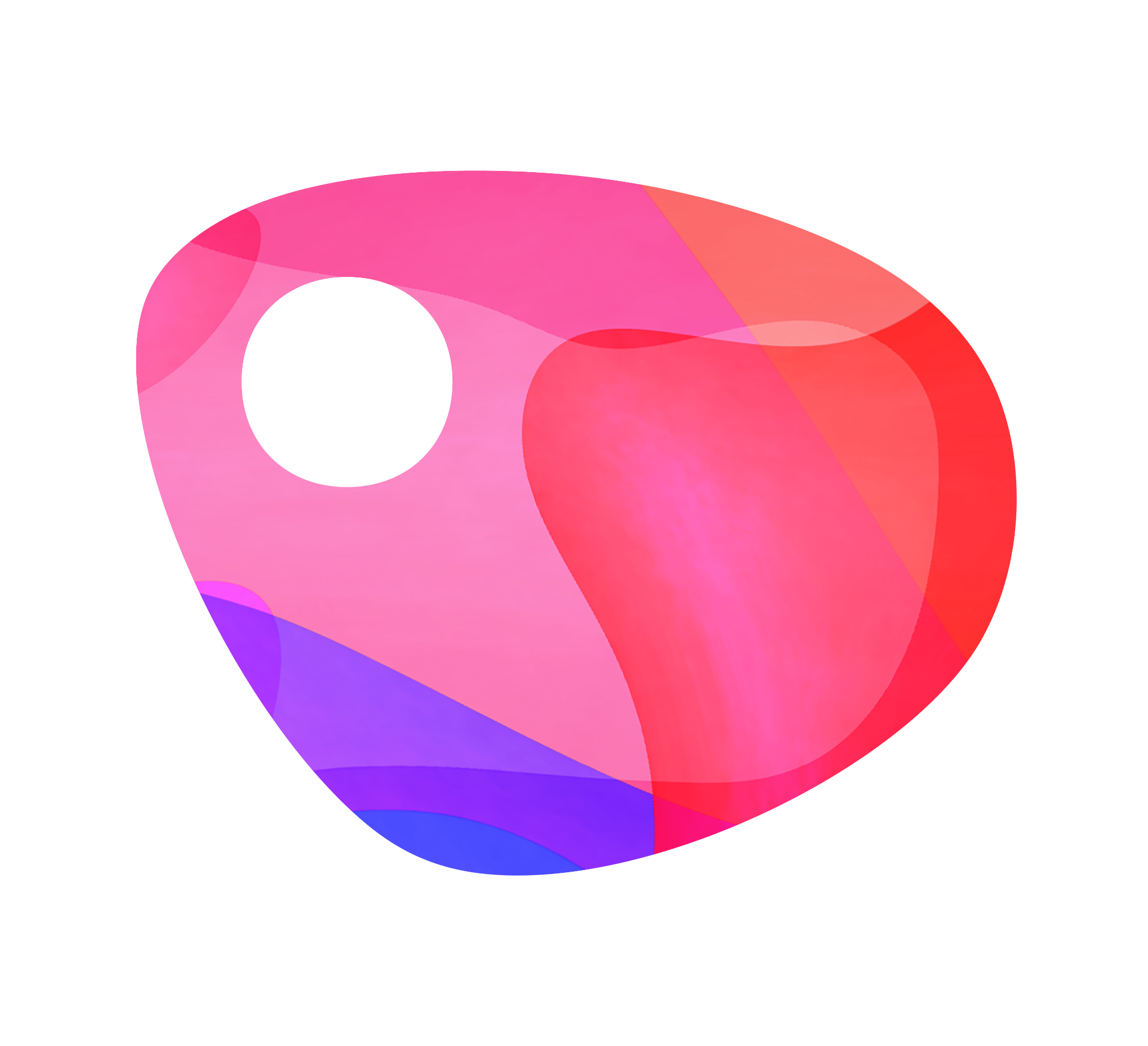 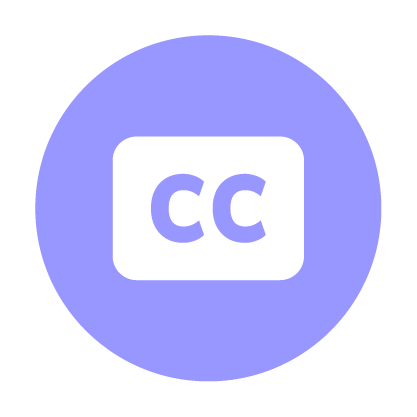 Glean’s beloved note taking tool
and
Live Captions
=  even more students supported
90% of users say Glean has helped them achieve better grades
88% find studying less stressful using Glean
85% say Glean has helped them become a more confident learner
Accommodations streamlined
Live captioning tool
or
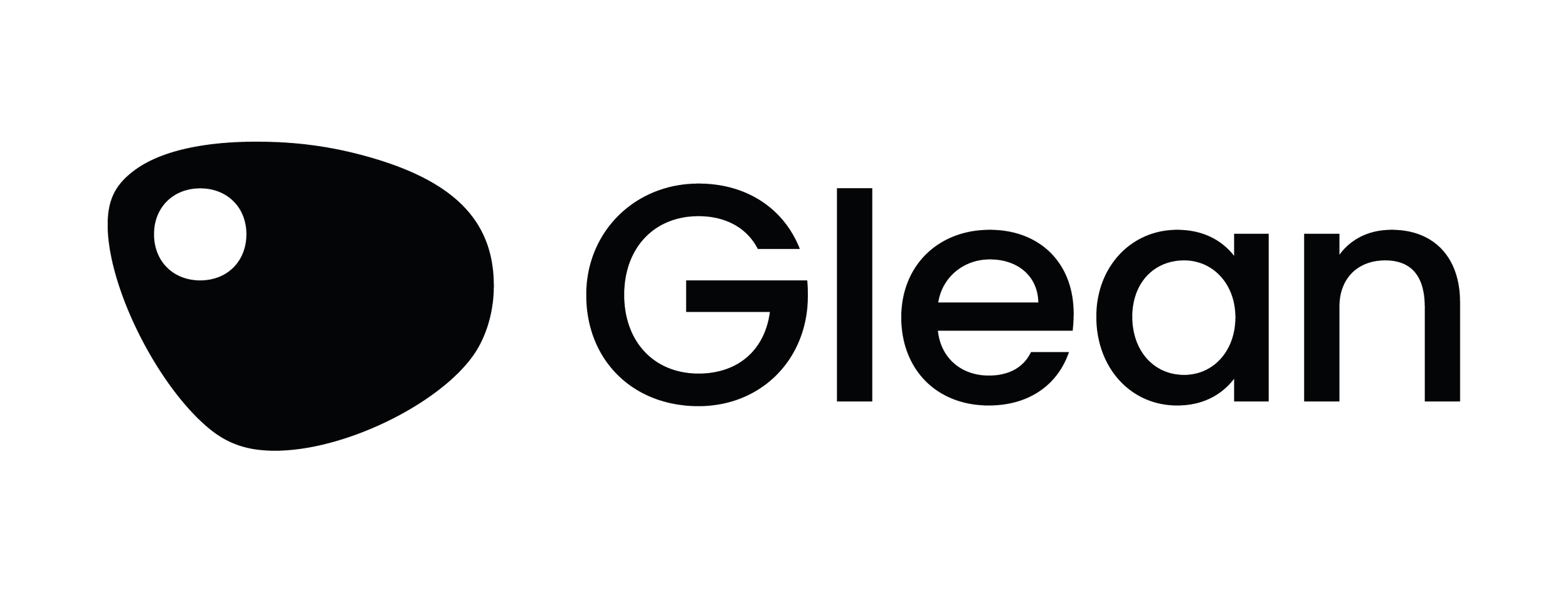 Note taking tool